ОРГАНИЗАЦИЯ ПРОВЕДЕНИЯитогового сочинения (изложения)
1
www.ege.spb.ru			      (812) 576-34-40			                 ege@spb.edu.ru
Введение итогового сочинения (изложения) в 2014-2015 учебном году
Поручение Президента РФ по итогам заседания Совета при Президенте Российской Федерации по культуре и искусству от 17.11.2013 г. №2699
2
Письмо Рособрнадзора 
от 15.10.2014 № 02-674
О направлении методических рекомендаций по проведению итогового сочинения (изложения)
3
Распоряжение Комитета по образованию
Об утверждении Порядка проведения итогового сочинения (изложения) в Санкт-Петербурге в 2015 году
4
5
Участники итогового сочинения:
6
Имеют право писать изложение
дети-инвалиды или инвалиды (регистрация по справке об инвалидности);
обучающиеся с ОВЗ (регистрация по заключению ЦПМПК);
обучающиеся на дому (регистрация по заключению ЦПМПК);
обучающиеся в образовательных организациях для нуждающихся в длительном лечении (регистрация по заключению ЦПМПК);

ЦПМПК  Лиговский пр., д.46; 314-13-12; 764-57-56

обучающиеся в специальных воспитательных учреждениях закрытого типа и в учреждениях, исполняющих наказание в виде лишения свободы.
7
Руководители   учреждений
8
Члены комиссии(приказ о формировании комиссии)
организаторы в аудиториях (не менее 1 организатора);
члены (эксперты) комиссии, участвующие в проверке итогового сочинения (изложения);
ответственный за получение бланков итогового сочинения (изложения), а также передачу материалов итогового сочинения (изложения) в ОУО
Ответственный за перенос результатов проверки сочинений (изложений) с копий на оригиналы бланков регистрации
9
(приказ о назначении)
Технический специалист оказывает информационно-технологическую помощь
получение и тиражирование тем сочинения и текстов изложения
копирование бланков итогового сочинения (изложения) для проверки членами комиссии

Ассистенты для участников с ОВЗ в соответствии с заключением психолого-медико-педагогической комиссии оказывают участникам необходимую помощь.
 
Дежурные вне учебных кабинетов следят за порядком во время проведения итогового сочинения (изложения).
10
Не позднее, чем за две недели до проведения итогового сочинения (изложения), руководителю необходимо:
закончить регистрацию обучающихся на участие в итоговом сочинении (изложении);
при подаче заявления на участие в итоговом сочинении (изложении) проконтролировать наличие подписей родителей на заявлении;
определить изменения текущего расписания занятий образовательной организации в дни проведения итогового сочинения (изложения).
11
Не позднее, чем за день до начала проведения итогового сочинения (изложения):
определить количество дежурных в соответствии с приказом ОО;
получить бланки итогового сочинения (изложения);
подготовить черновики (по 2 листа со штампом ОО на каждого участника);
определить необходимое количество учебных кабинетов в ОО для проведения итогового сочинения (изложения) и распределение между ними участников;
Предусмотреть аудитории для написания изложения. 
провести проверку готовности ОО к проведению итогового сочинения (изложения);
организовать проверку работоспособности технических средств в помещении для руководителя;
организовать обеспечение участников итогового сочинения орфографическими словарями, а изложения – орфографическими и толковыми словарями;
обеспечить ознакомление членов комиссии ОО с инструктивными материалами;
подготовить сопроводительные документы для проведения итогового сочинения (изложения) (формы ИС-5, ИС-6).
12
Подготовка к проведению
Бланки для участников:
  РЦОКОиИТ 

координаторы
по графику

руководители ОО
хранение бланков
13
Не позднее, чем за день до начала проведения итогового сочинения (изложения), технический специалист обязан:
подготовить и произвести проверку работоспособности технических средств в помещении для руководителя. 
Помещение для руководителя должно быть оборудовано следующими техническими средствами:
стационарной телефонной связью;
принтером;
копировальным аппаратом (сканером);
персональным компьютером с необходимым программным обеспечением, подключенным к сети «Интернет», для доступа на специализированные сайты и порталы.
14
Техническое оснащение мест проведения
Получение комплекта тем сочинений (текста изложения) через интернет
Наличие выхода в интернет
Наличие резервного канала

Печать комплекта тем сочинений (текста изложения) в месте проведения
Требования к принтеру:
Формат: А4
Скорость черно-белой печати (обычный режим, A4): 30 стр./мин.
Качество черно-белой печати (режим наилучшего качества) не менее 600 x 600 точек на дюйм
Технология печати: Лазерная
15
Члены комиссии до начала проведения итогового сочинения (изложения) обязаны ознакомиться с:
нормативными правовыми документами, регламентирующими проведение итогового сочинения (изложения);
инструкциями, определяющими порядок работы членов комиссии;
правилами заполнения бланков регистрации и бланков записи итогового сочинения (изложения);
порядком оформления сопроводительных документов для проведения итогового сочинения (изложения).
16
Администрации районов Санкт-Петербурга обеспечивают участие общественных наблюдателей в процедуре проведения итогового сочинения (изложения).
17
Время прихода членов комиссии в ОО 
8.30
Время прихода технического специалиста в ОО
 8.30
Вход участников в аудитории 
9.45
Начало инструктажа участников и выдача бланков и тем     
10.00
18
В день проведения руководитель обязан:
19
На этапе проведения сочинения руководитель учреждения:
20
Член комиссии должен:
21
РЦОИ печатает и передает в ОО следующие сопроводительные документы:

Форма ИС-1 Списки распределения участников по ОО (местам проведения)
Форма ИС-2 Прикрепление ОО регистрации к ОО проведения (месту проведения)
Форма ИС-4 Список участников итогового сочинения (изложения) образовательной организации
22
23
24
25
Участникам итогового сочинения (изложения), не являющимся обучающимися ОО, в которой проводится сочинение (изложение), будет выдан пропуск (уведомление)  на сочинение (изложение) по месту регистрации.
26
Участники занимают места в соответствии с распределением, сформированным руководителем образовательной организации, или в произвольном порядке;
Член комиссии указывает участнику итогового сочинения (изложения) место в учебном кабинете;
Член комиссии указывает место, где участник итогового сочинения (изложения) может оставить свои личные вещи.
27
Темы сочинения (изложения)
28
Темы сочинения (изложения)
темы сочинения могут быть распечатаны на каждого участника или размещены на доске (информационном стенде);
глухих, слабослышащих выпускников, а также выпускников с тяжелыми нарушениями речи необходимо обеспечить текстами изложений  (они не прослушивают, а в течение 40 минут читают текст для изложения).
29
Во время проведения итогового сочинения (изложения) на рабочем столе участника, помимо регистрационного бланка, бланков записи, листов с темами итогового сочинения, черновиков находятся:
черная гелиевая ручка;
документ, удостоверяющий личность, и пропуск на сочинение (изложение) (при наличии);
орфографический словарь (для изложения – орфографический и толковый словарь);
текст для чтения изложения для глухих, слабослышащих выпускников, а также выпускников с тяжелыми нарушениями речи (текст выдается на 40 минут).
при необходимости – лекарства и питание.
30
До начала итогового сочинения (изложения) член комиссии должен:
провести инструктаж обучающихся, в том числе проинформировать о правилах оформления итогового сочинения (изложения), продолжительности проведения итогового сочинения (изложения), а также о времени и месте ознакомления с результатами итогового сочинения (изложения);
выдать каждому участнику бланки регистрации и бланки записи, темы сочинений (в случае печати тем сочинений на каждого участника);
ознакомить участников итогового сочинения (изложения) с темами сочинений;
31
До начала итогового сочинения (изложения) член комиссии должен:
ПОСЛЕ ОЗНАКОМЛЕНИЯ И ВЫБОРА УЧАСТНИКАМИ ТЕМЫ СОЧИНЕНИЯ дать указание участникам итогового сочинения (изложения) заполнить регистрационные поля бланков итогового сочинения (изложения);
после заполнения всеми участниками бланков регистрации и регистрационных полей бланков записи объявить начало итогового сочинения (изложения), продолжительность и время окончания итогового сочинения (изложения) и зафиксировать на доске  (информационном стенде) время начала и окончания итогового сочинения (изложения).

Продолжительность сочинения (изложения) – 3 часа 55 минут. 
Для лиц с ОВЗ продолжительность увеличивается на 1,5 часа.
32
Формы бланков
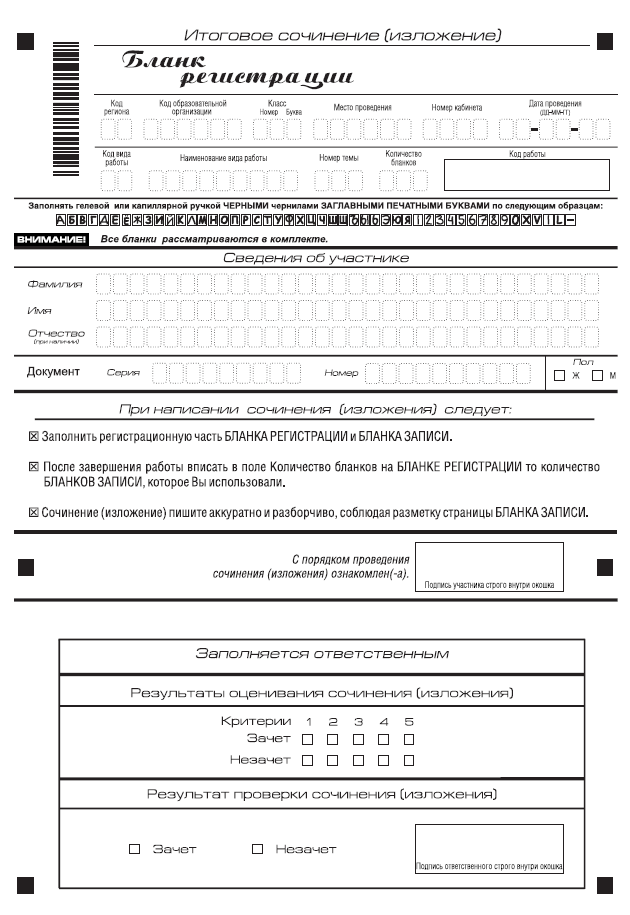 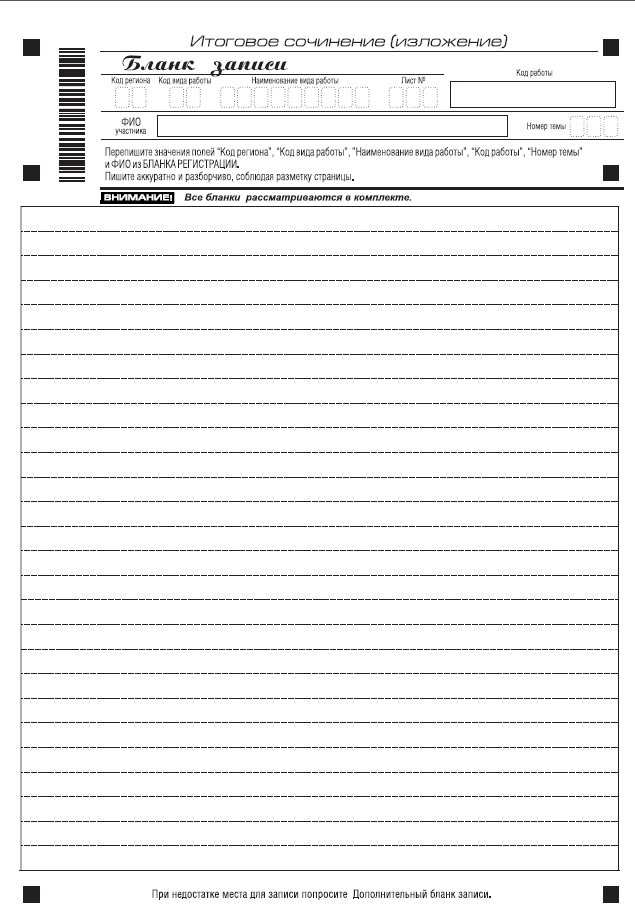 33
Связка бланков
Код работы
- печатается заранее, 
- одинаковый на всех бланках одного комплекта
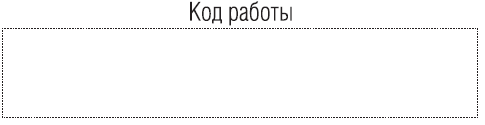 123-456-7890
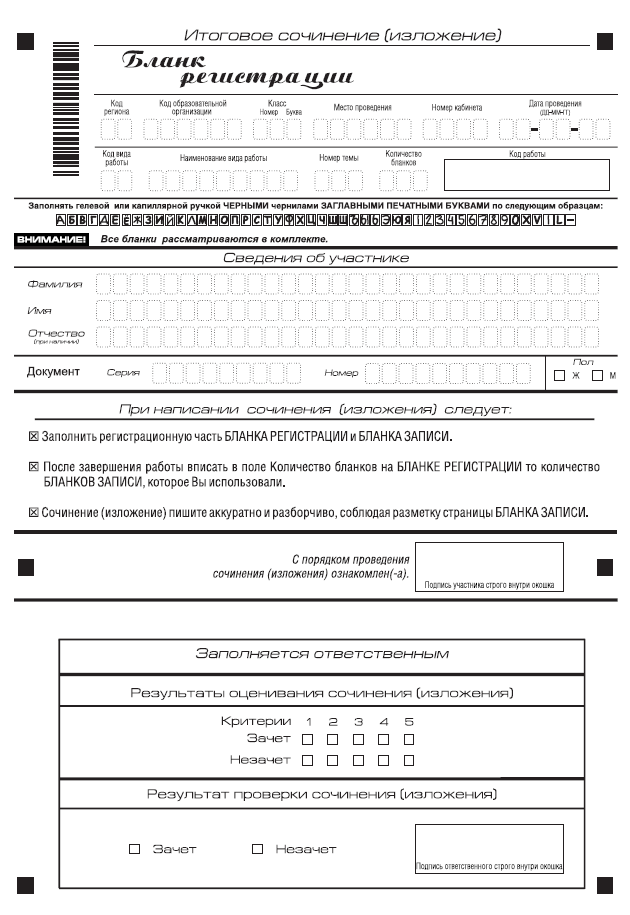 34
Заполнение бланков (часть 1)
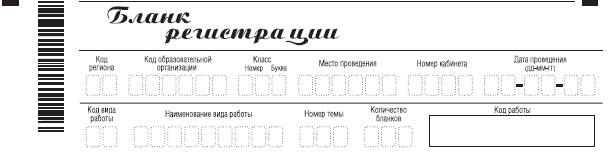 123-456-7890
35
Заполнение бланков (часть 2)
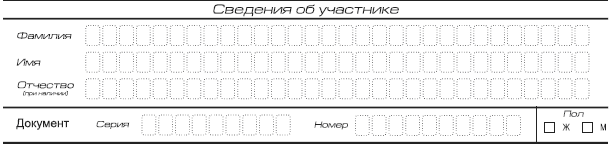 36
Заполнение бланков (часть 3)
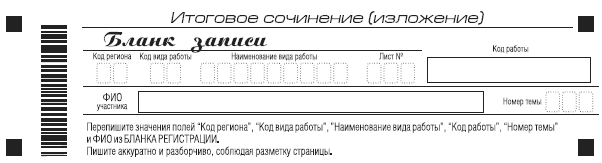 123-456-7890
37
Заполнение бланков (часть 4)
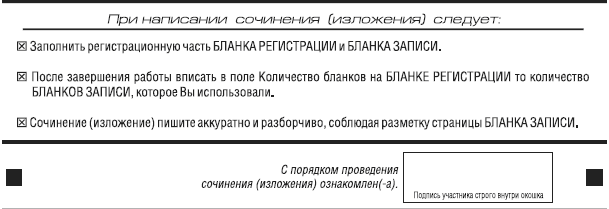 38
Заполнение бланков (часть 5)
Поля «Результаты оценивания» на оригинале бланка регистрации заполняются членом комиссии, назначенным руководителем образовательной организации, в соответствии с результатам проверки, которые эксперты заполнили в полях «Результаты оценивания» на копии бланка.
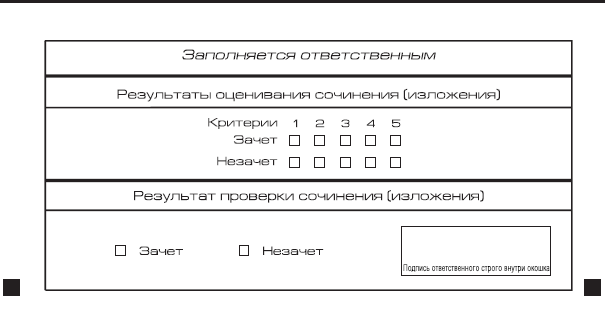 39
Члены комиссии проверяют правильность заполнения участниками регистрационных полей бланков. 
Члены комиссии заполняют форму ИС-5 Ведомость проведения итогового сочинения (изложения) в кабинете ОО (данные на участников).
При проведении изложения текст изложения зачитывается участникам итогового сочинения (изложения) вслух трижды после объявления начала проведения изложения (глухим, слабослышащим выпускникам, а также выпускникам с тяжелыми нарушениями речи текст для изложения выдается на 40 минут, по истечении этого времени член комиссии забирает текст и участник пишет изложение).
40
В случае нехватки места в бланке для выполнения итогового сочинения (изложения) по запросу участника члены комиссии выдают дополнительный бланк записи. При этом поле «Лист №» и «Код работы» заполняется членом комиссии. 
В поле «Лист №» член комиссии при выдаче дополнительного бланка записи вносит порядковый номер листа работы участника (при этом листом №1 является основной бланк записи). 
Бланки записи ответов двусторонние.
В случае использования двустороннего бланка записи при недостатке места для ответов на лицевой стороне бланка записи участник может  продолжить записи на оборотной стороне бланка, сделав внизу лицевой стороны запись «СМОТРИ НА ОБОРОТЕ».
41
Член комиссии должен:
42
43
Участник проверяет данные, занесенные в ведомость (форма ИС-5), подтверждая их личной подписью.
Участники, досрочно завершившие выполнение итогового сочинения (изложения), сдают бланки и покидают учебный кабинет, не дожидаясь завершения окончания итогового сочинения (изложения).
Лица, допустившие нарушение установленного порядка проведения итогового сочинения (изложения), удаляются по решению руководителя образовательной организации. При этом руководитель ОО оформляет акт об удалении участника. Обучающиеся, удаленные с итогового сочинения (изложения)  за нарушения установленного порядка проведения итогового сочинения (изложения), допускаются к повторной сдаче решением педагогического совета.
44
В случае если участник итогового сочинения (изложения) не закончил написание итогового сочинения (изложения) по уважительной причине (по состоянию здоровья), руководитель ОО оформляет акт о незавершении участником написания итогового сочинения (изложения). Обучающиеся, не закончившие написание итогового сочинения (изложения) по уважительной причине (по состоянию здоровья), допускаются к повторной сдаче решением педагогического совета.

В форме ИС-5 должны быть учтены участники, удаленные с сочинения (изложения) или не закончившие написание по уважительной причине.
45
Бланки удаленных участников итогового сочинения (изложения) и участников, не закончивших написание итогового сочинения (изложения) по уважительной причине (по состоянию здоровья), НЕ ПЕРЕДАЮТСЯ техническому специалисту для копирования, а остаются на хранении у руководителя ОО.

Бланки удаленных участников итогового сочинения (изложения) и участников, не закончивших написание итогового сочинения (изложения) по уважительной причине (по состоянию здоровья), при передаче в РЦОИ должны лежать сверху вместе с актами об удалении с итогового сочинения (изложения) или незавершении итогового сочинения (изложения).
46
На этапе завершения проведения сочинения руководитель учреждения:
47
На этапе завершения проведения сочинения руководитель учреждения:
48
На этапе завершения проведения сочинения технический специалист
49
Копирование (сканирование) бланков регистрации и бланков записи должно производиться в хорошем качестве, все символы должны быть отпечатаны и читаемы для члена (эксперта) комиссии;
Копирование бланков производится с учетом заполнения бланков с двух сторон. Копирование (сканирование) бланков регистрации и бланков записи производится последовательно, бланк регистрации и бланк записи, дополнительные бланки должны идти друг за другом.
50
Члены комиссии (эксперты)
51
Критерии оценивания утверждены Федеральной службой по надзору в сфере образования и науки.
Проверка каждого сочинения (изложения) проводится однократно.
При выявлении сочинений, текст которых совпадает друг с другом более чем на 50 процентов, члены комиссии образовательной организации протоколируют данный факт и сообщают о нем в соответствующие органы управления образованием. За такие сочинения выставляется «незачет».


Член комиссии, назначенный руководителем образовательной организации, переносит результаты проверки из копий бланков регистрации в оригиналы бланков регистрации участников итогового сочинения (изложения).
52
53
В целях обеспечения права на объективное оценивание итогового сочинения (изложения) обучающимся, выпускникам прошлых лет предоставляется право подать в письменной форме заявление на повторную проверку сданного ими итогового сочинения (изложения).
Заявление на повторную проверку итогового сочинения (изложения) обучающимися, выпускниками прошлых лет подается в РЦОКОиИТ в течение трех дней со дня объявления образовательной организацией результатов итогового сочинения (изложения).
54
Повторную проверку итоговых сочинений (изложений) осуществляет комиссия, созданная распорядительным актом Комитета по образованию.
Повторная проверка осуществляется в течение трех рабочих дней со дня подачи заявления.
Результаты повторной проверки итоговых сочинений (изложений) доводятся до сведения обучающихся, выпускников прошлых лет не позже, чем через два рабочих дня после завершения повторной проверки.
55
По окончании проверки итоговых сочинений (изложений) в ОО
не позднее, чем через 5 дней после написания,
руководитель ОО передает оригиналы бланков, оригиналы форм ИС-5 и ИС-6  районному координатору.
(Копии форм ИС-5, ИС-6 остаются у руководителя ОО.)

БЛАНКИ ДОЛЖНЫ БЫТЬ ЗАПОЛНЕНЫ 
ЧЕРНОЙ ГЕЛИЕВОЙ РУЧКОЙ.
56
57
По окончании сканирования итоговых сочинений (изложений) в РЦОИ
не позднее, чем через 3 дня после передачи из ППОИ,
РЦОИ передает руководителям ОО через районных координаторов Ведомость выверки результатов. 
Подписанные руководителями ОО Ведомости необходимо сдать в РЦОИ не позднее, чем через 9 дней 
после проведения итогового сочинения (изложения).
58
59
По окончании обработки итоговых сочинений (изложений) РЦОИ через районных координаторов передает бланки сочинений (изложений) в ОО на хранение.

Срок хранения бланков – 4 года.
60
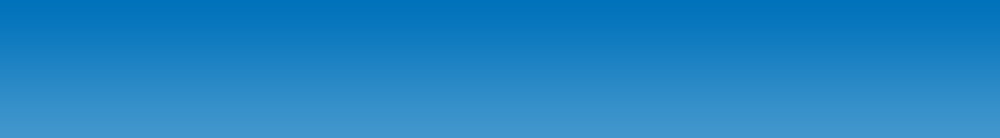 Сбор данных
61
Контактная информация
БРЫСОВ ВИТАЛИЙ ЛЬВОВИЧ
(812) 576-34-40
заместитель директора по оценке качества образования
ЯКОВЛЕВА МАРИЯ ВЛАДИМИРОВНА
ПАНТЕЛЕЕВ ЮРИЙ ЮРЬЕВИЧ
ЛЕНКОВ КИРИЛЛ КОНСТАНТИНОВИЧ
БУБЛИК НАДЕЖДА ИВАНОВНА
(812) 576-34-38
(812) 576-34-40
(812) 576-34-40
(812) 576-34-40
заведующий сектором отдела оценки качества образования
старший методист отдела оценки качества образования
методист отдела оценки качества образования
старший методист отдела оценки качества образования
62
www.ege.spb.ru			      (812) 576-34-40			                 ege@spb.edu.ru